WATER ADVISORY
This water may contain blue-green algae that can be harmfulto humans and pets.
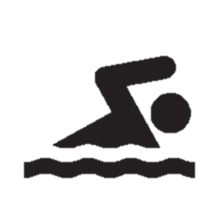 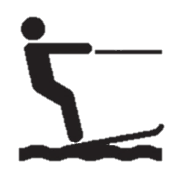 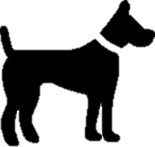 To reduce the risk of illness:

Do not swim, waterski, or tube if the water looks like spilled green paint or pea soup
Avoid swallowing water and watch small children and pets who may ingest water
Rinse off with clean water after swimming
Stay away from areas of scum when boating
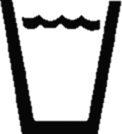 Contact your healthcare provider or veterinarian if you or your pet become sick after swimming. 
For more information call: xxx-xxx-xxxx
Insert your logo
WATER ADVISORY
This water may contain blue-green algae that can be harmfulto humans and pets.
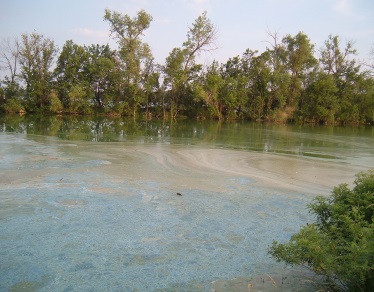 To reduce the risk of illness:

Do not swim, waterski, or tube if the water looks like spilled green paint or pea soup
Avoid swallowing water and watch small children and pets who may ingest water
Rinse off with clean water after swimming
Stay away from areas of scum when boating
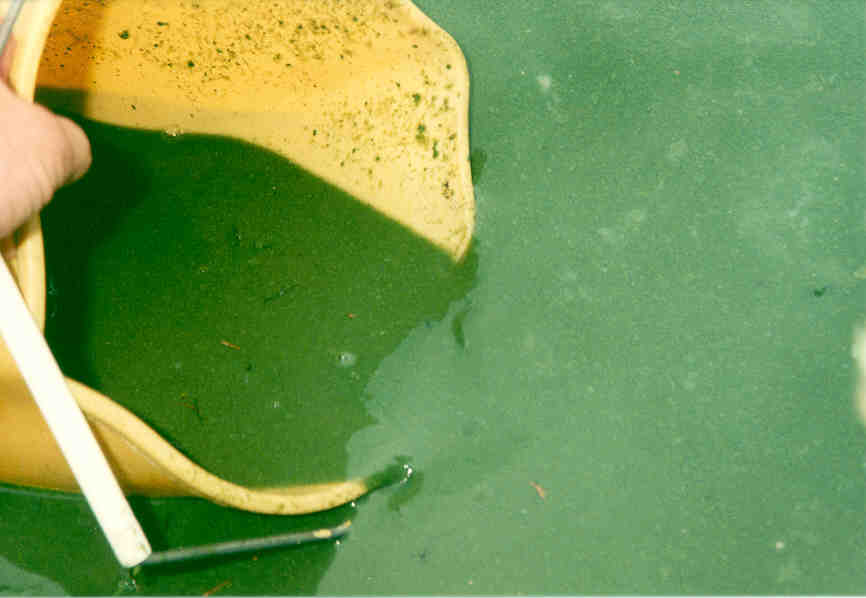 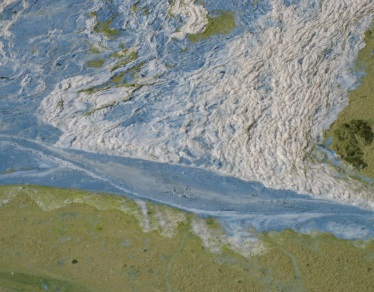 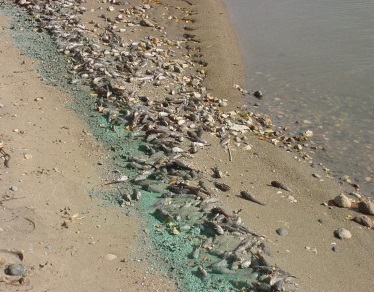 Contact your healthcare provider or veterinarian if you or your pet become sick after swimming. 
For more information call: xxx-xxx-xxxx
Insert your logo